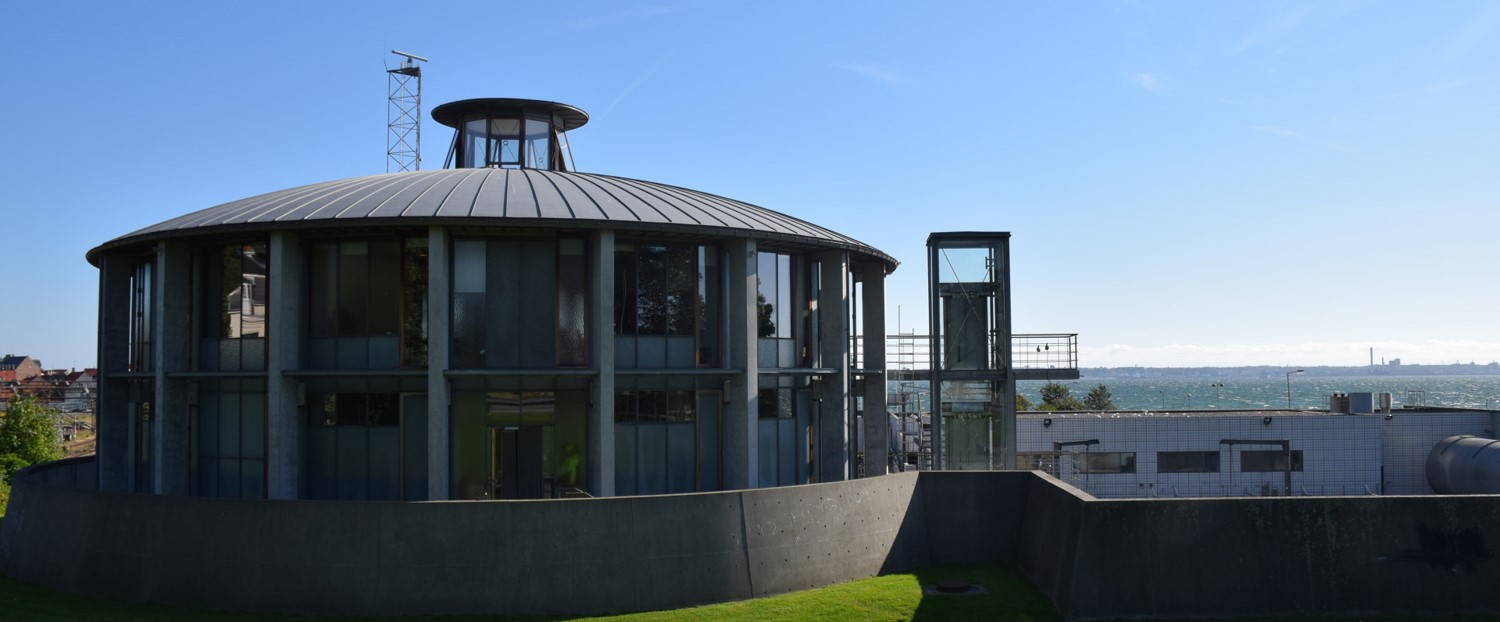 Offentligt referat af bestyrelsesmøde den 19. juni 2019 i:Forsyning Helsingør Vand A/SForsyning Helsingør Spildevand A/S
Side 1
Offentligt referat af bestyrelsesmøde den 19. juni 2019 i Forsyning Helsingør Vand A/S og Forsyning Helsingør Spildevand A/S
Mødedeltagere
Formand Per Tærsbøl
Næstformand Gitte Kondrup
Bestyrelsesmedlem Michael Mathiesen
Bestyrelsesmedlem Jens Erik Jacobsen
Bestyrelsesmedlem Jens Jensen
Bestyrelsesmedlem Dennis Knudsen 
Bestyrelsesmedlem Michael Madsen
Bestyrelsesmedlem Jørgen E. Hansen
Bestyrelsesmedlem Steffen Agger

Afbud: 
Bestyrelsesmedlem Peter Poulsen
Adm. Direktør Jacob Brønnum
Økonomichef Thomas Pihl
Plan og Projektchef Claus Bo Frederiksen
Direktionskonsulent Anne-Cathrine S. Tolsøe (referent)
Side 2
Offentligt referat af bestyrelsesmøde den 19. juni 2019 i Forsyning Helsingør Vand A/S og Forsyning Helsingør Spildevand A/S
Dagsorden
3
Offentligt referat af bestyrelsesmøde den 19. juni 2019 i Forsyning Helsingør Vand A/S og Forsyning Helsingør Spildevand A/S
1. Godkendelse af dagsorden
Direktionen indstiller, at dagsordenen godkendes.

Dagsordenen blev godkendt.
Side 4
Offentligt referat af bestyrelsesmøde den 19. juni 2019 i Forsyning Helsingør Vand A/S og Forsyning Helsingør Spildevand A/S
2. Underskrift af Protokollat
Referat fra bestyrelsesmøder i selskaberne afholdt den 30. april 2019 blev udsendt den 8. maj 2019. 

Der indkom ikke bemærkninger til referatet, der herefter er godkendt af den samlede bestyrelse.

Protokollat underskrives således, jf. Forretningsordenens pkt. 10.1.

Protokollatet blev underskrevet.
Side 5
Offentligt referat af bestyrelsesmøde den 19. juni 2019 i Forsyning Helsingør Vand A/S og Forsyning Helsingør Spildevand A/S
3. Formanden og Direktionen orienterer
Bestyrelsesformanden orienterer mundtligt om relevante sager og forhold relateret til varetagelsen af bestyrelsesarbejdet i selskaberne.

Direktionen orienterer mundtligt om relevante forhold og sager, herunder organisatoriske, relateret til varetagelsen af den daglige ledelse af selskaberne, herunder
Ny procedure for underskrivelse af referater i Admincontrol.

Direktionen orienterede om ovenstående, samt at der på bestyrelsesmødet i august i forbindelse med behandling af budgetforudsætninger vil blive drøftet takststruktur for vand på baggrund af forslag fra bestyrelsesmedlem Steffen Agger.
Side 6
Offentligt referat af bestyrelsesmøde den 19. juni 2019 i Forsyning Helsingør Vand A/S og Forsyning Helsingør Spildevand A/S
4. Økonomi- og ledelsesrapportering
Tavshedspligt ej fraveget for dette punkt – dog følger på næste slides et resumé af det på bestyrelsesmødet gennemgåede punkt.
Side 7
Offentligt referat af bestyrelsesmøde den 19. juni 2019 i Forsyning Helsingør Vand A/S og Forsyning Helsingør Spildevand A/S
LIS-rapportering
LIS rapporteringen pr. april ÅTD 2019 blev præsenteret for bestyrelsen. Rapporteringen omfatter nøgletal vedrørende opfølgning på afsætning af produkter og tjenesteydelser samt drifts- og produktionsforhold.

Afsætningen af drikkevand var 3 pct. over budget. Ledningstabet i vandselskabet var over budget, hvilket undersøges, både i forhold til datagrundlag og eventuelle lækager på ledningsnettet. Det rensede spildevand var 16 pct. over budget. Stigningen kan især henføres til store nedbørsmængder i marts måned.
Side 8
Offentligt referat af bestyrelsesmøde den 19. juni 2019 i Forsyning Helsingør Vand A/S og Forsyning Helsingør Spildevand A/S
Nettoomsætning og driftsresultat
Vandselskabernes nettoomsætning og driftsresultat før skat og over-/underdækninger, og koncernelimineringer pr. april ÅTD 2019 blev præsenteret for bestyrelsen. 

Den samlede nettoomsætning i drikkevandselskabet udgjorde 14,0 mio.kr., mod budgetteret 13,5 mio.kr., mens det samlede resultat før skat og over-/underdækninger udgjorde 0,9 mio.kr. mod budgetteret 0,9 mio.kr.

Den samlede nettoomsætning i spildevandselskabet udgjorde 30,9 mio.kr., mod budgetteret 29,6 mio.kr., mens det samlede resultat før skat og over-/underdækninger udgjorde minus 1,3 mio.kr. mod budgetteret minus 4,4 mio.kr. Stigningen kan både henføres til lidt højere indtægter og lidt lavere omkostninger.
Side 9
Offentligt referat af bestyrelsesmøde den 19. juni 2019 i Forsyning Helsingør Vand A/S og Forsyning Helsingør Spildevand A/S
Regulatoriske forhold
Begge selskabernes foreløbigt opgjorte regulatoriske forhold pr. april 2019 blev præsenteret for bestyrelsen.
Side 10
Offentligt referat af bestyrelsesmøde den 19. juni 2019 i Forsyning Helsingør Vand A/S og Forsyning Helsingør Spildevand A/S
Anlægsinvesteringer
Anlægsrapporteringen pr. april 2019 blev præsenteret for bestyrelsen. 

Der er ved udgangen af april investeret for 26,1 mio.kr. i drikkevandselskabet og 10,2 mio.kr. i spildevandsselskabet, svarende til 34 pct. henholdsvis 11 pct. af de reviderede anlægsbudgetter for helåret 2019.

Bestyrelsen tog den samlede økonomi- og ledelsesrapportering for vandselskaberne til efterretning.
Side 11
Offentligt referat af bestyrelsesmøde den 19. juni 2019 i Forsyning Helsingør Vand A/S og Forsyning Helsingør Spildevand A/S
5. Klimatilpasningsplan for Helsingør Kommune 2014
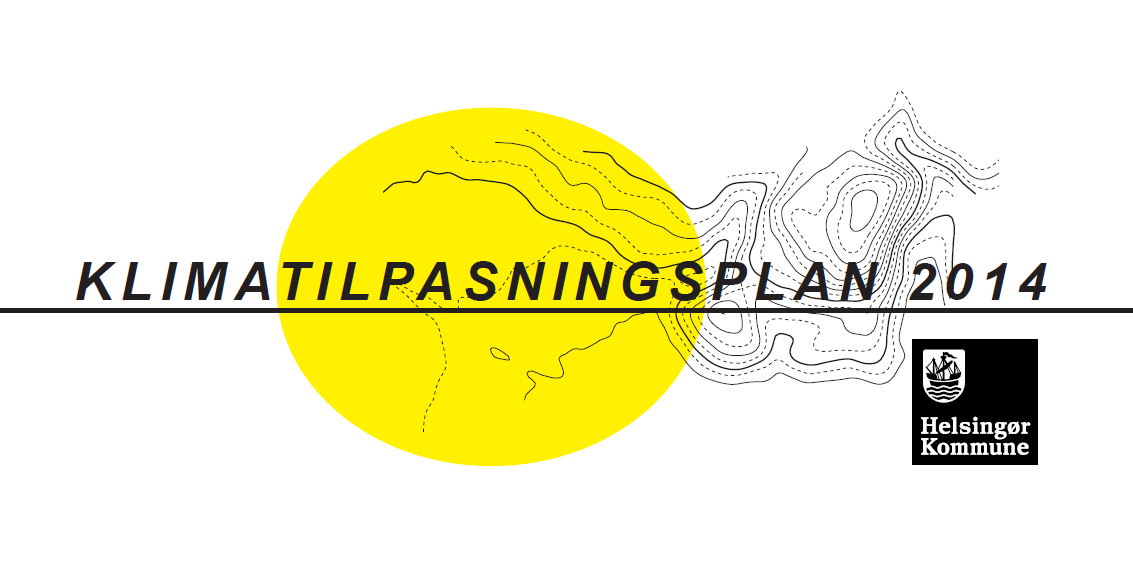 På Byrådsmøde den 27. maj 2019 blev Forsyning Helsingør anmodet om at tage stilling til borgernes mulighed for fritagelse for spildevandsafgift ved genanvendt regnvand, som det fremgår af Klimatilpasningsplan 2014.

Klimatilpasningsplan 2014 blev vedtaget i Byrådet den 27. januar 2014.

 Bestyrelsen i Forsyning Helsingør godkendte den 25. august 2015 spildevandsstrategi for Forsyning Helsingør.
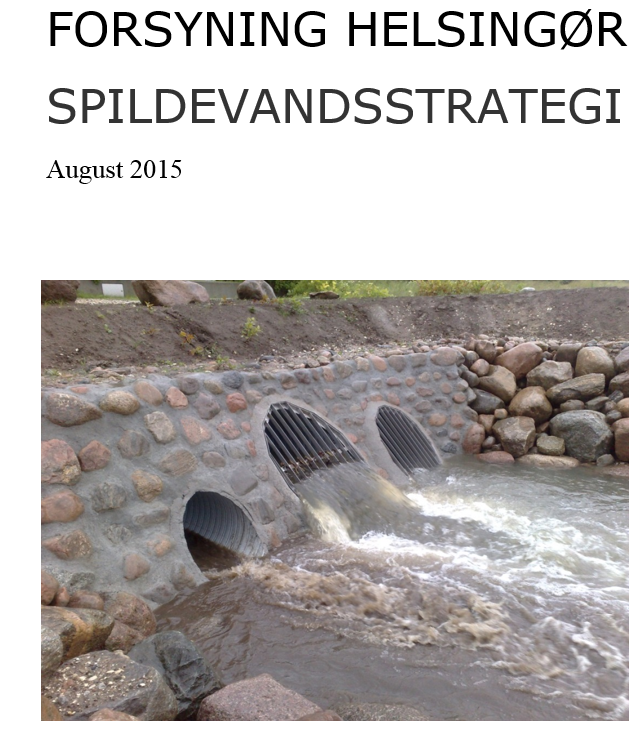 Side 12
Offentligt referat af bestyrelsesmøde den 19. juni 2019 i Forsyning Helsingør Vand A/S og Forsyning Helsingør Spildevand A/S
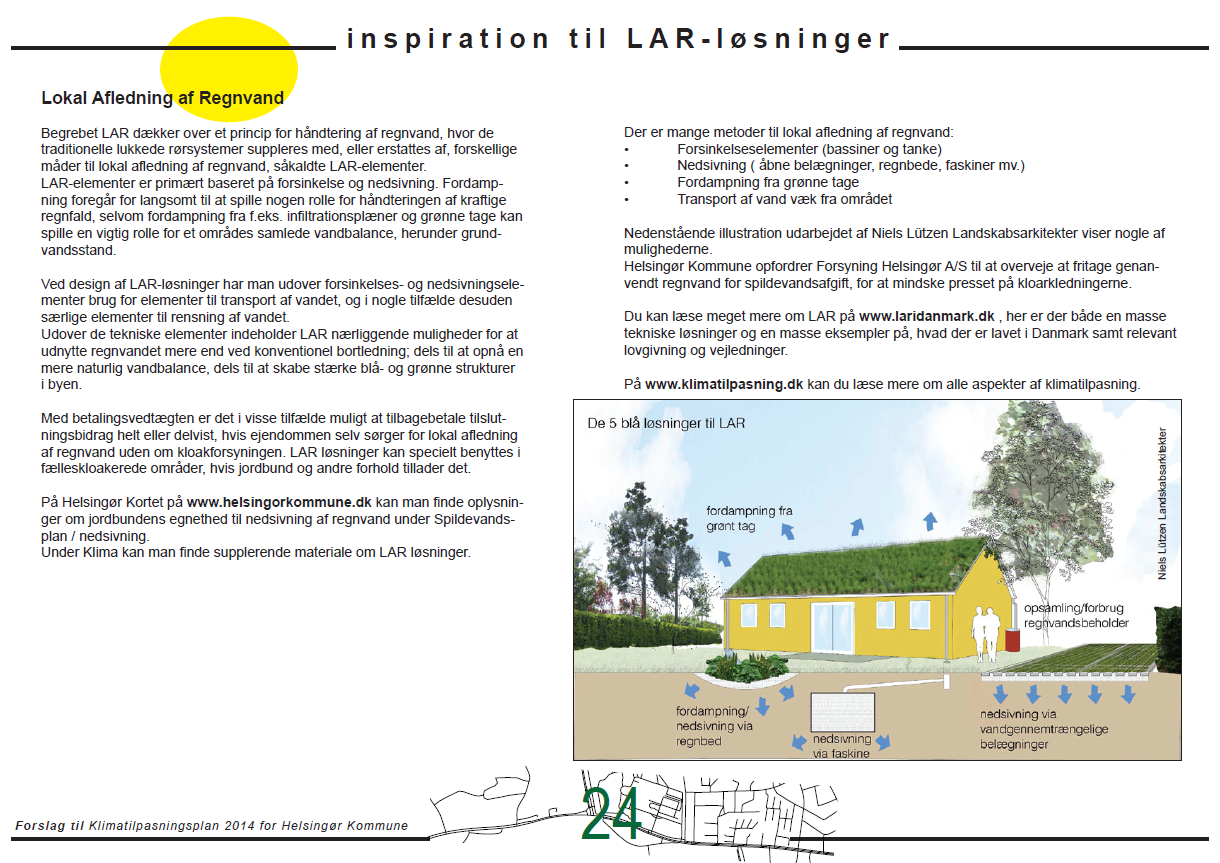 Side 13
Offentligt referat af bestyrelsesmøde den 19. juni 2019 i Forsyning Helsingør Vand A/S og Forsyning Helsingør Spildevand A/S
Spildevandsstrategi 2015 - uddrag
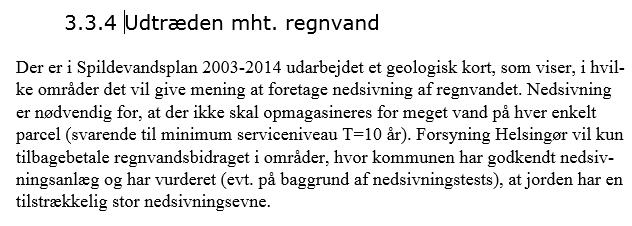 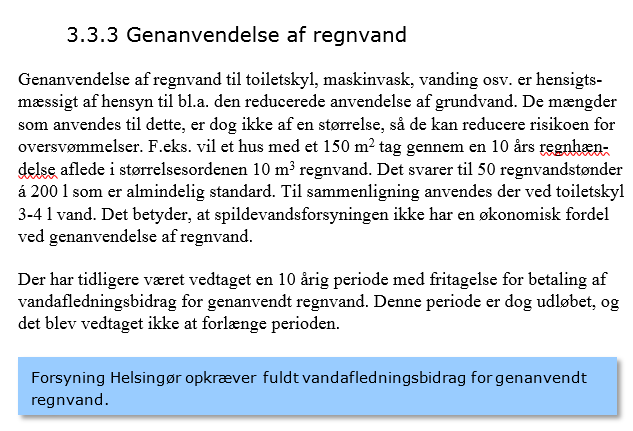 Side 14
Offentligt referat af bestyrelsesmøde den 19. juni 2019 i Forsyning Helsingør Vand A/S og Forsyning Helsingør Spildevand A/S
5. Klimatilpasningsplan 2014 - Indstilling
Forsyning Helsingør har således tidligere vurderet, at det ikke anses for rentabelt at fritage genanvendt regnvand for spildevandsafgift, herunder da vandet uanset skal føres i anlagte ledninger frem til rensningsanlæg.

På denne baggrund indstiller direktionen, at 
At selskabet meddeler Byrådet, at fritagelse for spildevandsafgift for genanvendt regnvand fortsat ikke imødekommes. 

Bestyrelsen tiltrådte indstillingen.
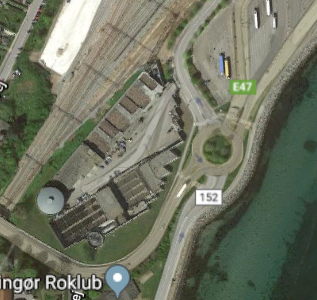 Side 15
Offentligt referat af bestyrelsesmøde den 19. juni 2019 i Forsyning Helsingør Vand A/S og Forsyning Helsingør Spildevand A/S
Punkter til orientering
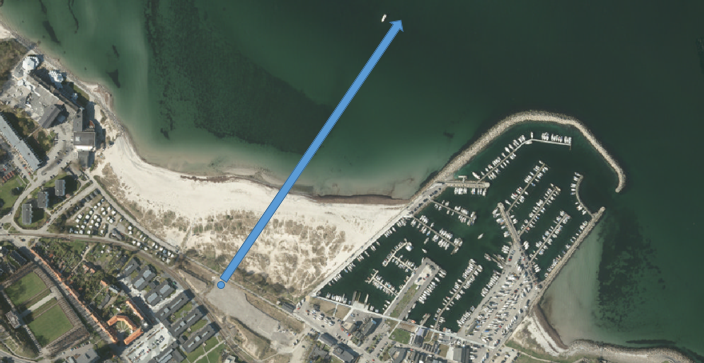 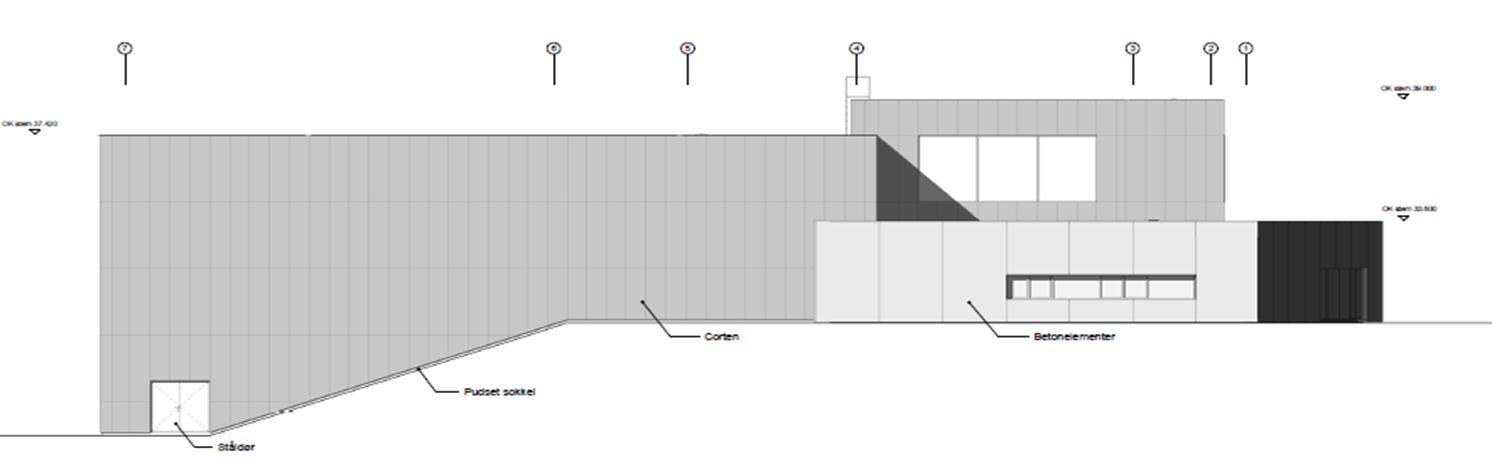 Side 16
Offentligt referat af bestyrelsesmøde den 19. juni 2019 i Forsyning Helsingør Vand A/S og Forsyning Helsingør Spildevand A/S
6. Regnvandsafledning Espergærde – aktuelle udfordringer og løsningsmuligheder
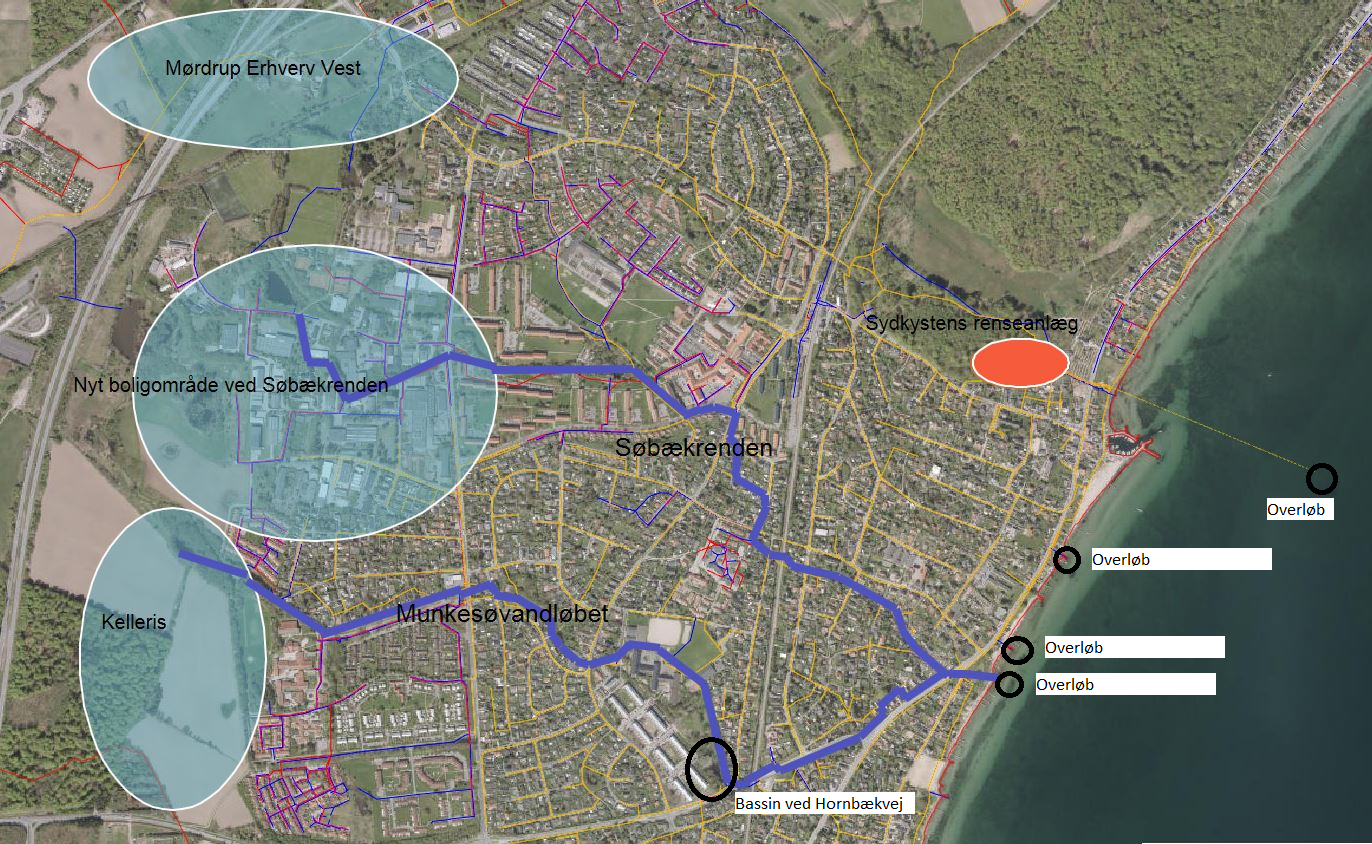 Side 17
Offentligt referat af bestyrelsesmøde den 19. juni 2019 i Forsyning Helsingør Vand A/S og Forsyning Helsingør Spildevand A/S
6. Regnvandsafledning Espergærde
I dag:
Sydkystens renseanlæg – begrænset hydraulisk og stofmæssig kapacitet
Overløb til Munkesøvandløbet og Øresund (badevand)
Lugtgener fra åbent spildevandsbassin ved Hornbækvej
Oversvømmelser på terræn i forbindelse med kraftig regn pga. et hydraulisk overbelastet kloaksystem
Belastede vandløb (Munkesøvandløbet og Søbækrenden)

I de kommende år:
Nye boligområder – Kelleris og Espergærde erhvervsområde
Nyt industriområde – Mørdrup vest
Klimaændringer med mere og kraftigere nedbørshændelser
Bestyrelsen tog orienteringen til efterretning.
Side 18
Offentligt referat af bestyrelsesmøde den 19. juni 2019 i Forsyning Helsingør Vand A/S og Forsyning Helsingør Spildevand A/S
Status Havledningen
7. Status Havledningen
Side 19
Offentligt referat af bestyrelsesmøde den 19. juni 2019 i Forsyning Helsingør Vand A/S og Forsyning Helsingør Spildevand A/S
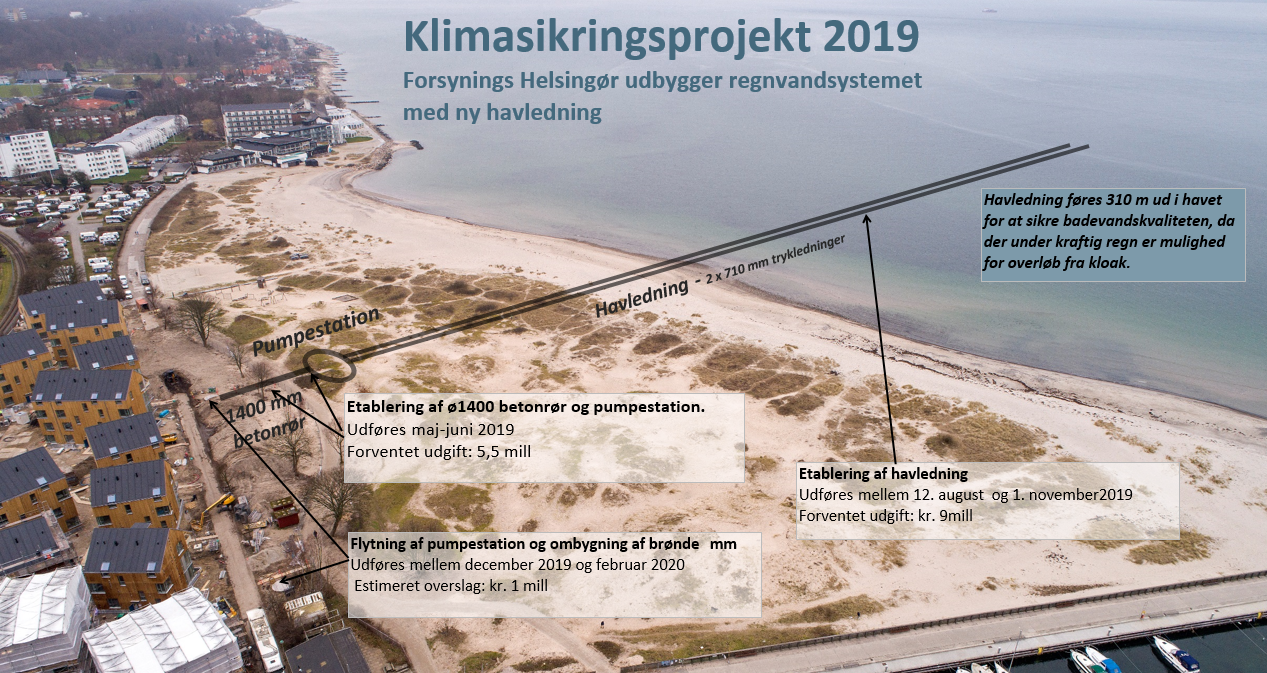 Montage af pumpestation
Side 20
Offentligt referat af bestyrelsesmøde den 19. juni 2019 i Forsyning Helsingør Vand A/S og Forsyning Helsingør Spildevand A/S
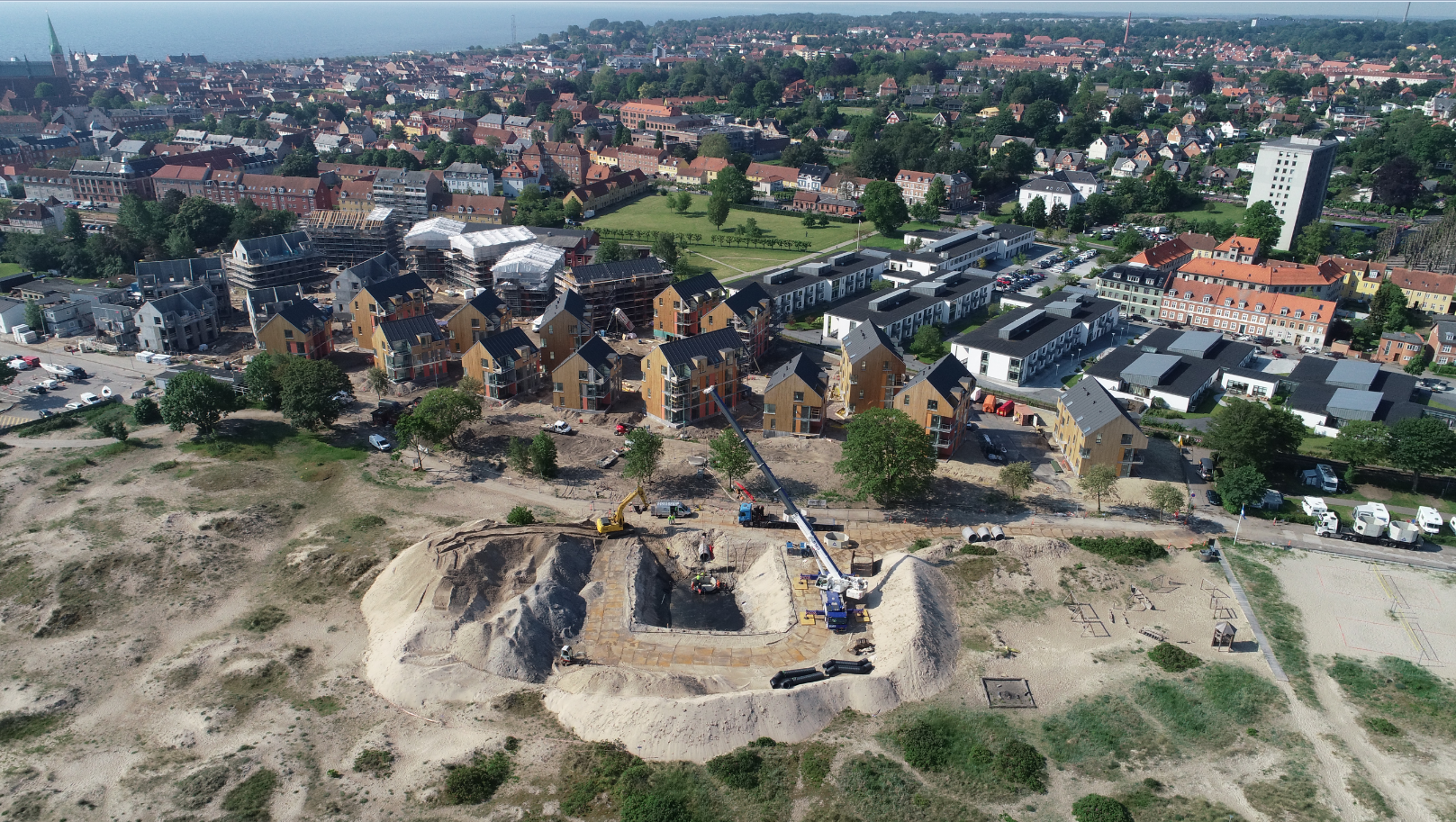 Udgifter/budget                Tid
 Pumpestation og 
 Ø 1400 kloakledning        5,5 mill           Maj – juni

 Havledning 	     9,5 mill         August - november      

 Flytning af
 pumpestation mm.	        1 mill             December     
 Forventede udgifter          16 mill

 Budget   		   25,5 mill
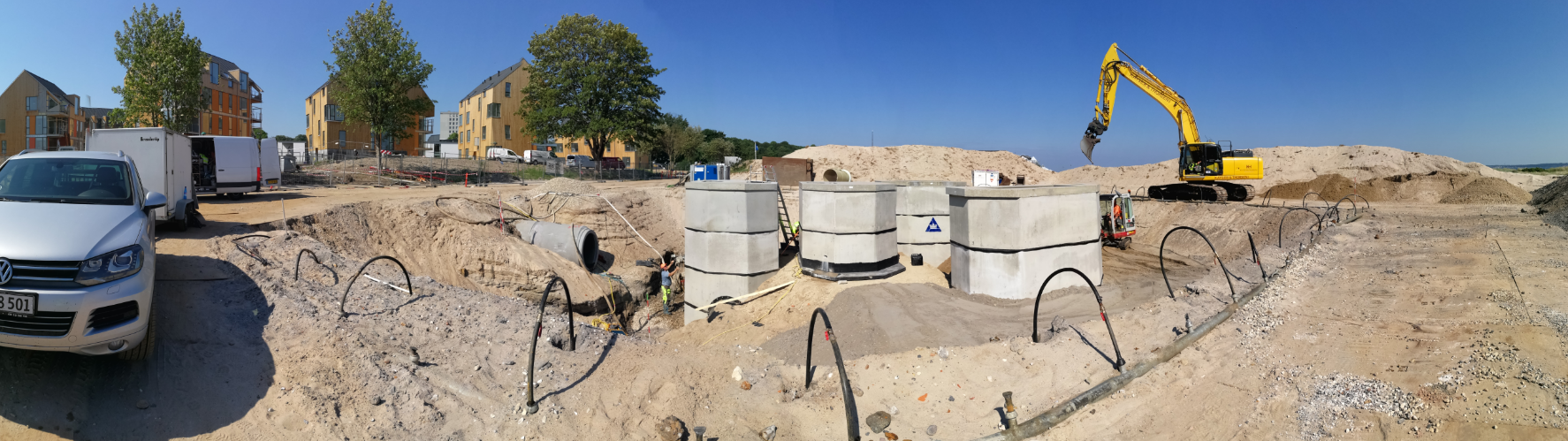 Pumpestation - primo juni
Side 21
Offentligt referat af bestyrelsesmøde den 19. juni 2019 i Forsyning Helsingør Vand A/S og Forsyning Helsingør Spildevand A/S
En kort redegørelse for forudsætninger for det valgte anlæg
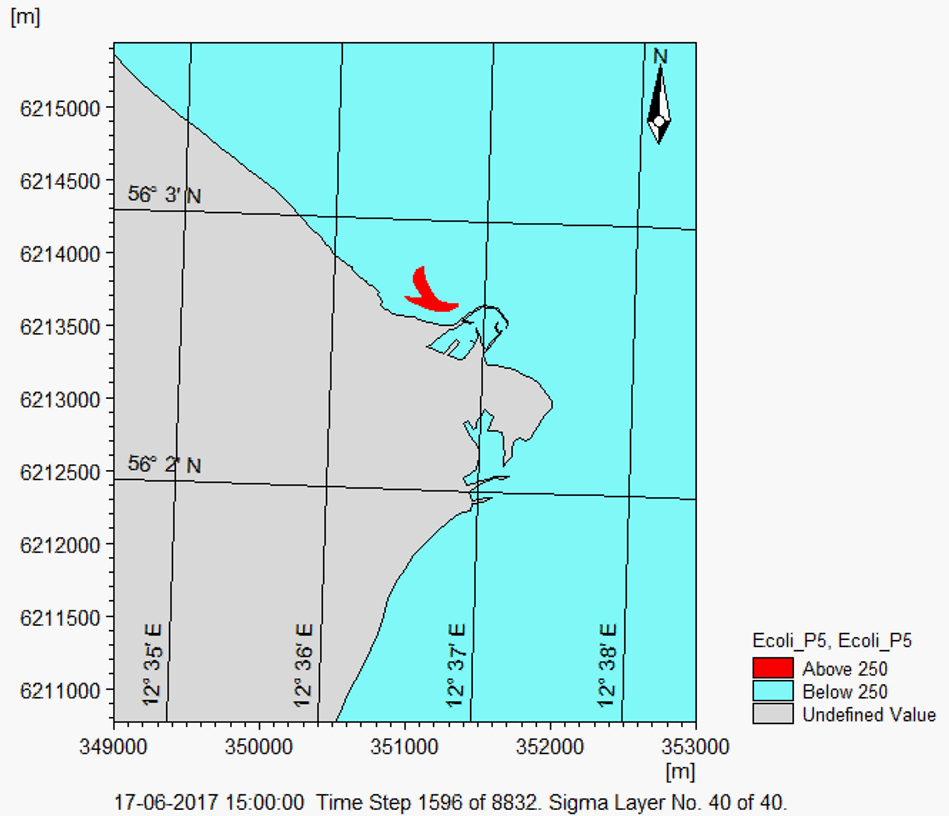 Side 22
Offentligt referat af bestyrelsesmøde den 19. juni 2019 i Forsyning Helsingør Vand A/S og Forsyning Helsingør Spildevand A/S
Forudsætninger - Model til beregning af forurening
Side 23
Offentligt referat af bestyrelsesmøde den 19. juni 2019 i Forsyning Helsingør Vand A/S og Forsyning Helsingør Spildevand A/S
Undersøgte udledningspunkter
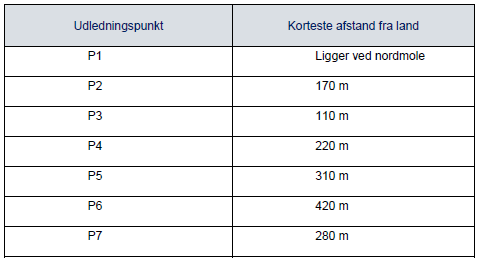 Side 24
Offentligt referat af bestyrelsesmøde den 19. juni 2019 i Forsyning Helsingør Vand A/S og Forsyning Helsingør Spildevand A/S
Eksempel på strømforhold og spredning
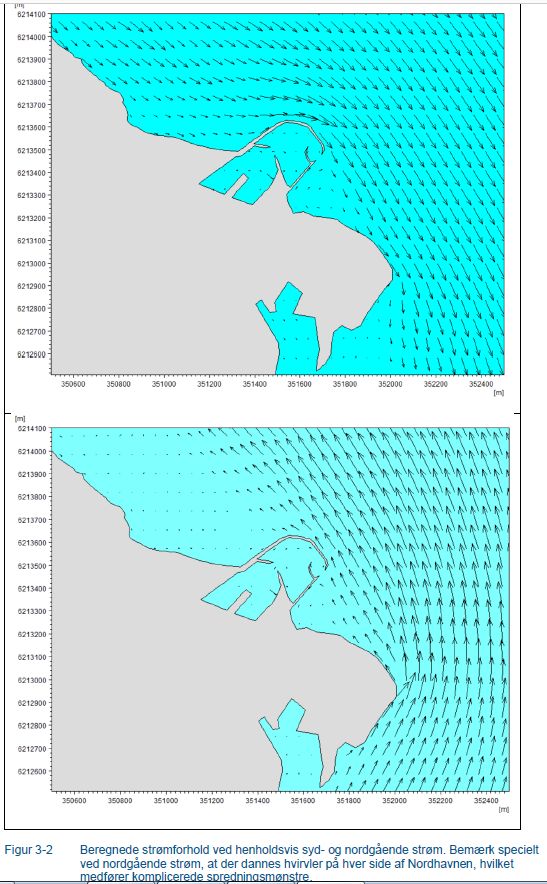 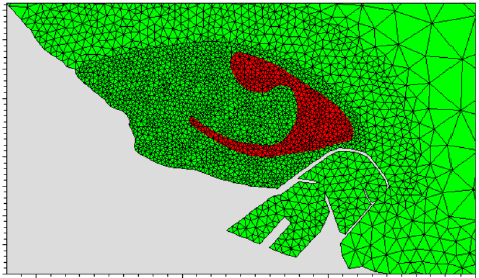 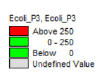 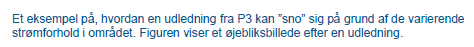 Side 25
Offentligt referat af bestyrelsesmøde den 19. juni 2019 i Forsyning Helsingør Vand A/S og Forsyning Helsingør Spildevand A/S
Antal årlige overskridelser
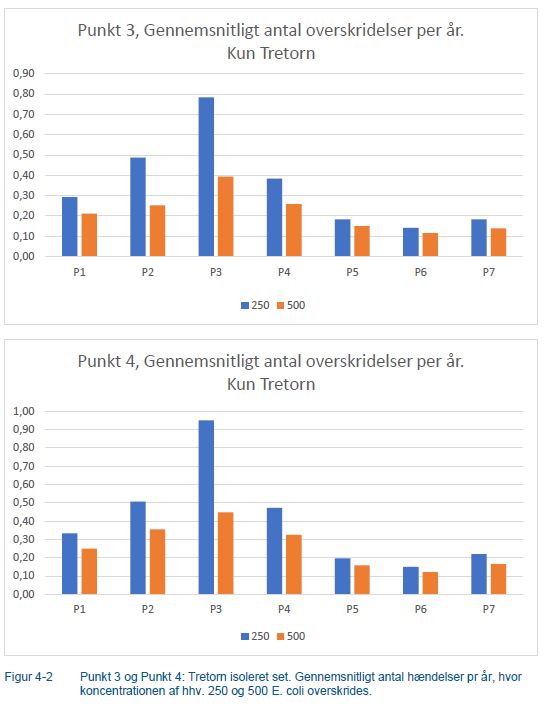 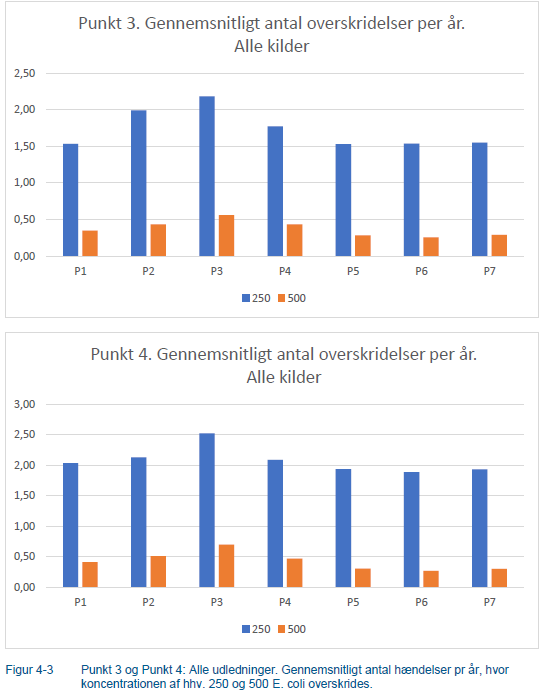 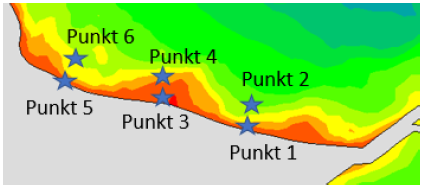 Bestyrelsen tog orienteringen til efterretning.
Side 26
Offentligt referat af bestyrelsesmøde den 19. juni 2019 i Forsyning Helsingør Vand A/S og Forsyning Helsingør Spildevand A/S
8. HOSPITALSGRUNDEN - STATUS
Side 27
Offentligt referat af bestyrelsesmøde den 19. juni 2019 i Forsyning Helsingør Vand A/S og Forsyning Helsingør Spildevand A/S
Ordrede/aftalte projekter
Projekter under op handling
Opfølgnings Møde planlagt
Felt 6.2; Sjælsø Management – 56 Ældreboliger – Luksus byggeri – Lokalplan mangler – Juni 19
Felt 8; Regnvands bassin. Placeret mellem felt 7 og 2. Se separat præsentation
Felt 2; Sjælsø Management – 16 lejligheder – Lokalplan mangler – Møde med kunde juni 19
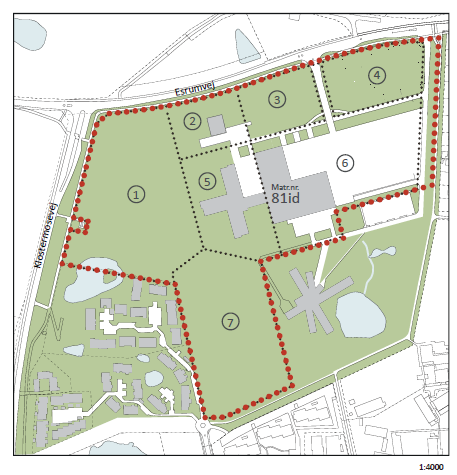 Felt 3; Sjælsø Management – 16 Lejligheder – Lokalplan mangler – Møde med kunde juni 19
Felt 5+6; Nord Partners – Der er ingen planer endnu. FH har lagt varme ind til nr 6. Projekt kommer sandsynligvis 2021
Side 28
Offentligt referat af bestyrelsesmøde den 19. juni 2019 i Forsyning Helsingør Vand A/S og Forsyning Helsingør Spildevand A/S
Bassinløsning
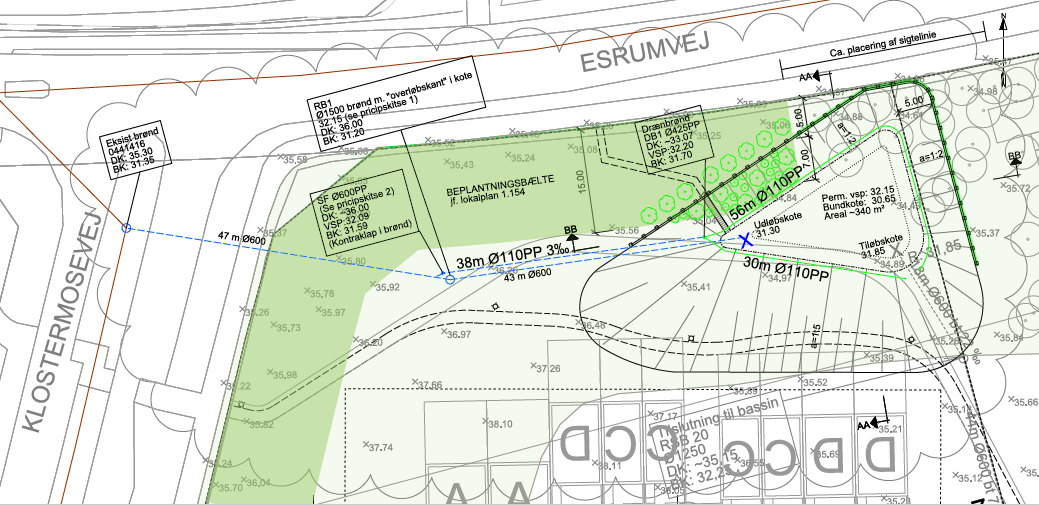 Side 29
Offentligt referat af bestyrelsesmøde den 19. juni 2019 i Forsyning Helsingør Vand A/S og Forsyning Helsingør Spildevand A/S
Øvrige udfordringer
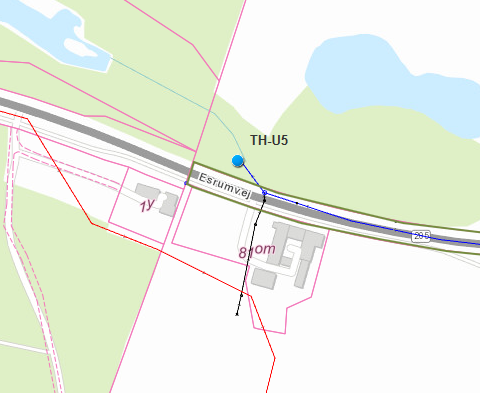 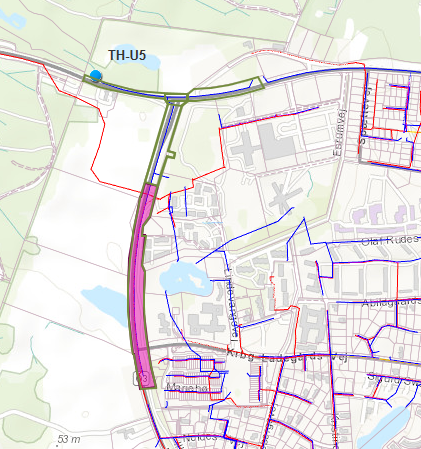 Nedsivningsevnen på den sydlige del af Klostermosevej undersøges. Hvis det er nedsivningsegnet, skal der vejvandet frakobles og nedsives i grøfter eller faskiner
Der skal indhentes ny udledningstilladelse
Helsingør Kommune vil have udløbsledningerne deklareret

FH har anmodet om hjælp til ekspropriation, hvis ikke grundejer frivilligt vil medvirke til ovenstående
Side 30
Offentligt referat af bestyrelsesmøde den 19. juni 2019 i Forsyning Helsingør Vand A/S og Forsyning Helsingør Spildevand A/S
Undersøgelse af mulighed for vejafvanding
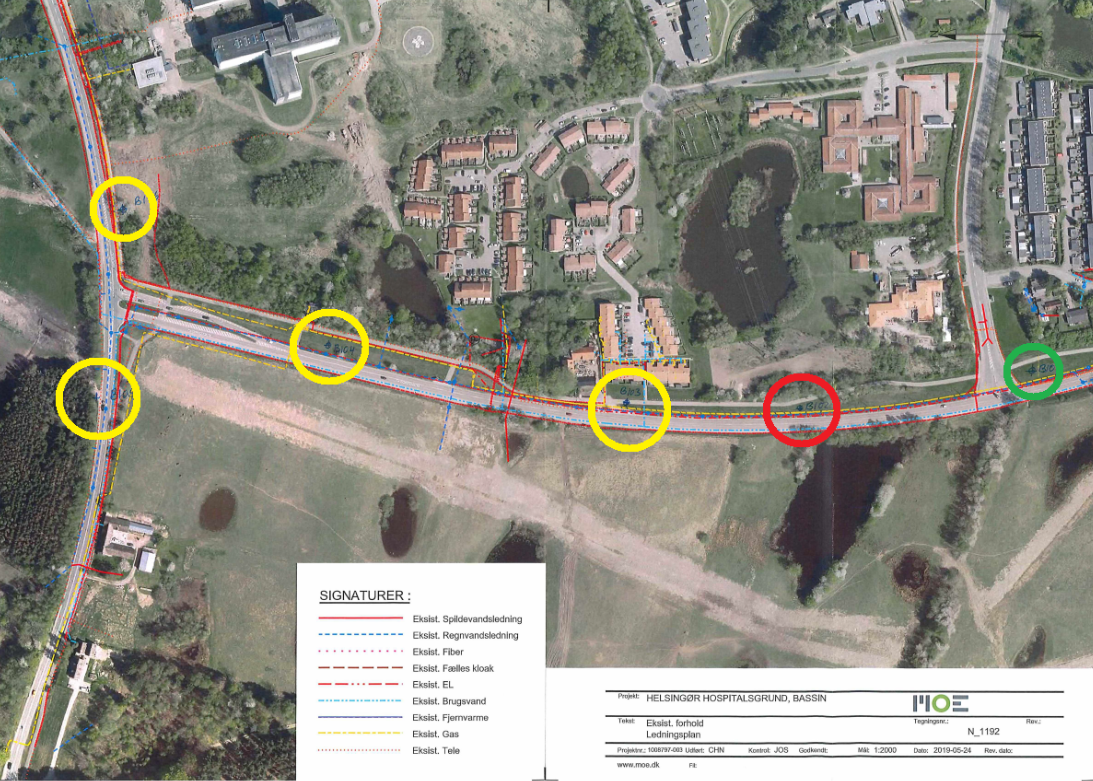 Bestyrelsen tog orienteringen til efterretning.
Side 31
Offentligt referat af bestyrelsesmøde den 19. juni 2019 i Forsyning Helsingør Vand A/S og Forsyning Helsingør Spildevand A/S
9. STATUS SNEKKERSTEN VANDVÆRK
Side 32
Offentligt referat af bestyrelsesmøde den 19. juni 2019 i Forsyning Helsingør Vand A/S og Forsyning Helsingør Spildevand A/S
9. Snekkersten Vandværk
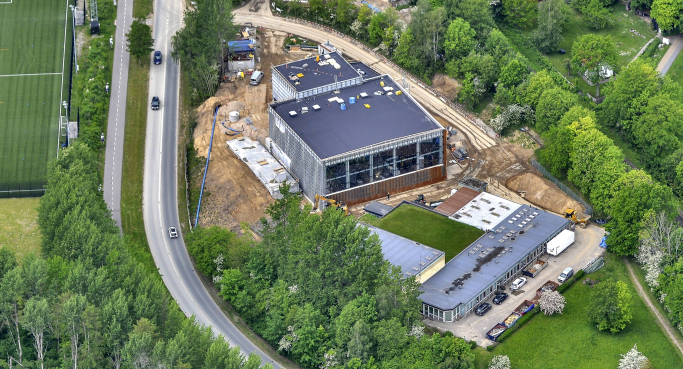 Tidsplan - Stade
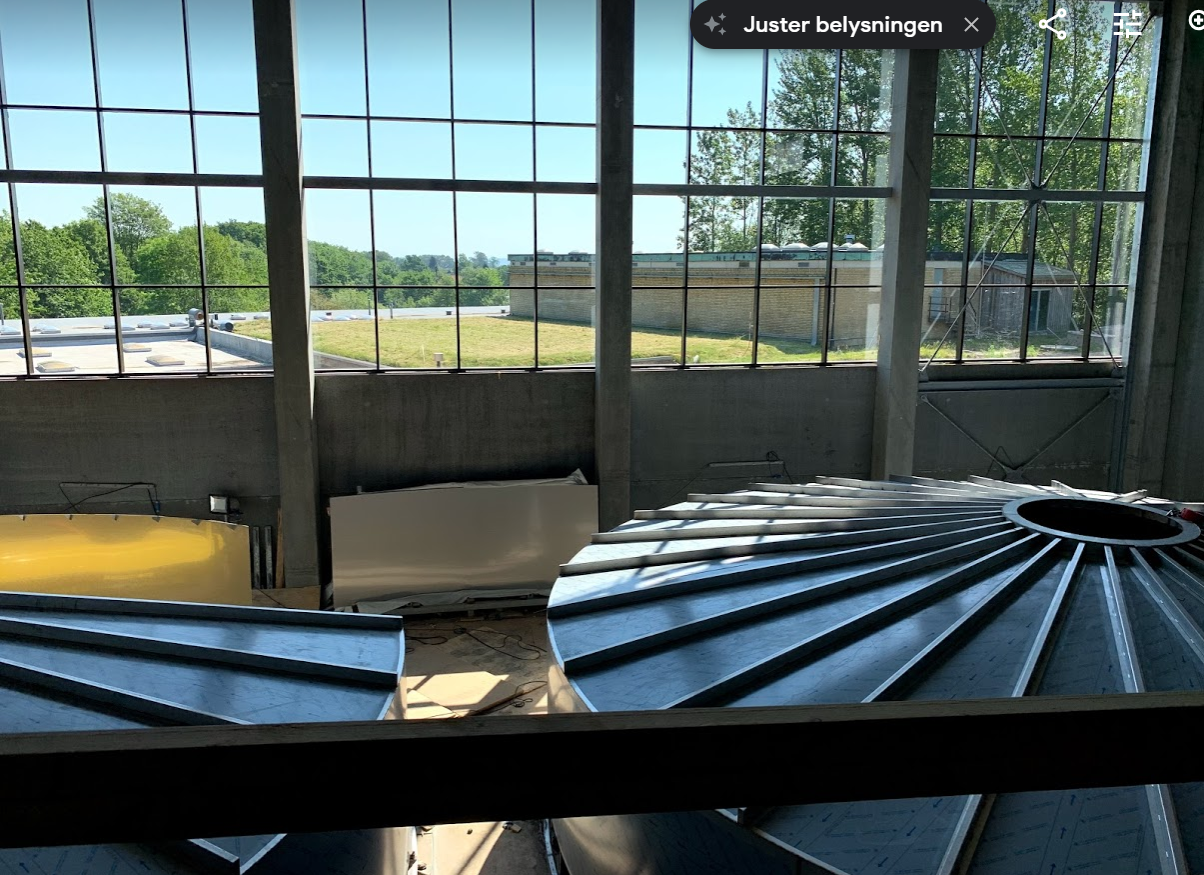 Økonomi
Bevilling = 80 mio. kr.
Betalingsplan/aftaler følges
Bestyrelsen tog orienteringen til efterretning.
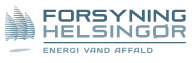 Side 33
Offentligt referat af bestyrelsesmøde den 19. juni 2019 i Forsyning Helsingør Vand A/S og Forsyning Helsingør Spildevand A/S
10. Fravigelse af tavshedspligt
Bestyrelsen skal beslutte, hvilke dagsordenpunkter tavshedspligten skal fraviges.
 
 
Formand og direktion indstiller, at 
Tavshedspligten fraviges på samtlige punkter med undtagelse af punkt 4, af hvilket der dog udarbejdes et resumé. 


Bestyrelsen tiltrådte indstillingen.
Side 34
Offentligt referat af bestyrelsesmøde den 19. juni 2019 i Forsyning Helsingør Vand A/S og Forsyning Helsingør Spildevand A/S
11. Kommunikation
Formand og direktion vil fremlægge forslag til kommunikation, som anbefales offentliggjort på baggrund af bestyrelsesmødet.

Ej behov for yderligere ekstern kommunikation.
Side 35
Offentligt referat af bestyrelsesmøde den 19. juni 2019 i Forsyning Helsingør Vand A/S og Forsyning Helsingør Spildevand A/S
12. Mødeplan 2019
Følgende bestyrelsesmøder er aftalt for begge selskaber:


Mødeplan 2019:
Torsdag den 29. august 2019 
Torsdag den 14. november 2019
Torsdag den 12. december 2019
Side 36
Offentligt referat af bestyrelsesmøde den 19. juni 2019 i Forsyning Helsingør Vand A/S og Forsyning Helsingør Spildevand A/S
13. Eventuelt
Intet at berette.
Side 37
Offentligt referat af bestyrelsesmøde den 19. juni 2019 i Forsyning Helsingør Vand A/S og Forsyning Helsingør Spildevand A/S